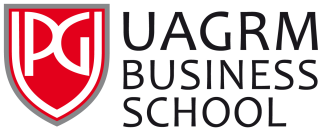 IMPUESTO A LAS TRANSACCIONES EN BOLIVIA
INTEGRANTES:
ARROYO VACA KAREN
BURGOS CLAURE ALEXANDRA
CAMACHO SERRANO DANIELA
ORTIZ SEOANE AYRTON
Maestría en Finanzas
JORGE ALBERTO AKAMINE TOLEDO
Octubre de 2014
Santa Cruz de la Sierra - Bolivia
¿Qué es el ITF?
El ITF Impuesto a las Transacciones Financieras se aplica desde la promulgación de la Ley N° 3446, del 2006, Luego según la nueva ley al respecto, Nro. 234 del 13/04/12, se amplía por otros treinta y seis (36) meses computables a partir del 24 de julio de 2012.
En la actualidad el porcentaje es 1.5 por mil, con las siguientes características:

Es temporal.
El propósito es paliar el déficit fiscal.
Las recaudaciones serán destinadas, en su totalidad, al Tesoro General de la Nación
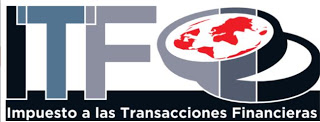 ¿Quienes pagan el ITF?
Son sujetos pasivos del impuesto a las Transacciones Financieras aquellas personas:

Naturales o jurídicas, titulares de Cuentas Corrientes y Cuentas de Ahorro (sea en forma individual, mancomunada o solidaria).
Que realizan u ordenan pagos o transferencias de fondos.
Que adquieren cheques de gerencia, cheques de viajero u otros instrumentos financieros similares existentes o por crearse.
Que sean beneficiarias de recaudaciones o cobranzas.
Que instruyan transferencias o envíos de dinero.
Aquellos que operan sistemas de pago.
Nombre del Módulo dirección@deldocente.com
3
¿Quienes son los agentes de retención?
Las Entidades regidas por la Ley de Bancos y Entidades Financieras.
Entidades legalmente establecidas en el país que presten servicios de transferencia de fondos.
Personas naturales o jurídicas operadoras de sistemas de pagos.
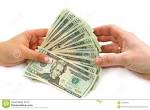 Nombre del Módulo dirección@deldocente.com
4
¿Cuándo se paga el ITF?
Créditos y débitos en cuentas corrientes y cajas de ahorro, abiertas en entidades regidas por la Ley de Bancos y Entidades Financieras.
Pagos o transferencias de fondos a una entidad regida por la Ley de Bancos y Entidades Financieras.
Adquisición, en las entidades regidas por la Ley de Bancos y Entidades Financieras, sin utilizar las cuentas indicadas en el literal a) precedente de cheques de gerencia, cheques de viajero u otros instrumentos financieros similares existentes o por crearse;
Transferencias o envíos de dinero, al exterior o interior del país, efectuadas a través de una entidad regida por la Ley de Bancos y Entidades Financieras.
Entregas o recepción de fondos propios o de terceros que conforman un sistema de pagos en el país o en el exterior
Nombre del Módulo dirección@deldocente.com
5
¿Cuál es la alícuota del ITF?
Este impuesto grava las transacciones financieras con una tasa del 0,15% (cero punto quince por ciento).
En todos los casos el ITF se cobra sobre el monto bruto de la transacción.
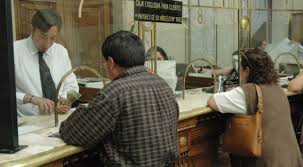 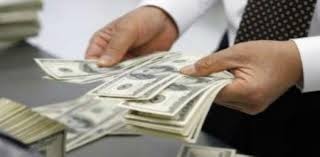 Nombre del Módulo dirección@deldocente.com
6
¿Cuáles son las operaciones gravadas?
Retiros y depósitos efectuados en Cuentas Corrientes y Cuentas de Ahorro.
Pagos o transferencias de fondos.
Adquisición de cheques de gerencia, cheques de viajero u otros instrumentos financieros similares.
Entrega al mandante del dinero recaudado por instrucción suya.
Transferencias o giros de dinero realizados al interior o exterior del país.
Entregas de fondos en sistemas de pagos.
Los Depósitos a Plazo fijo.
Participación en Fondos de Inversión.
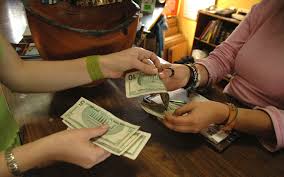 Nombre del Módulo dirección@deldocente.com
7
¿Qué exenciones existen al ITF?
Acreditaciones o débitos en cuentas bancarias de instituciones públicas.
Acreditaciones o débitos en cuentas bancarias de misiones diplomáticas y sus funcionarios.
Acreditaciones o débitos en Cuentas de Ahorro de personas naturales en moneda nacional con mantenimiento de valor respecto a cualquier moneda extranjera.
Acreditaciones o débitos en Cuentas de Ahorro de personas naturales en moneda extranjera con saldo igual o menor a $us. 2,000 al momento de la transacción.
Los débitos de las Cuentas Corrientes o de Ahorro, destinados a su depósito en cuentas fiscales recaudadoras de impuestos, de aportes y primas y de seguridad social de corto y largo plazo y de vivienda.
La acreditación y débito en cuentas recaudadoras de aportes y primas a la seguridad social y cuentas utilizadas por AFP’s y entidades aseguradoras provisionales, para el pago de prestaciones de jubilación, invalidez, sobrevivencia, gastos funerarios y beneficios del FCC.
Nombre del Módulo dirección@deldocente.com
8
¿Qué exenciones existen al ITF?
La acreditación y débito en cuentas recaudadoras de aportes y primas a la seguridad social y cuentas utilizadas por AFP’s y entidades aseguradoras provisionales, para el pago de prestaciones de jubilación, invalidez, sobrevivencia, gastos funerarios y beneficios del FCC.
Cargos y abonos correspondientes a asientos de corrección por error o anulación de documentos en Cuentas de Ahorro o créditos.
Cargos y abonos en las cuentas que las entidades financieras mantienen entre sí y con el Banco Central de Bolivia, incluida cámara de compensación. Las entidades financieras deben actuar a nombre y por cuenta propia.
Cargos y abonos en Cuentas Corrientes de las empresas administradoras de cajeros automáticos y operadores de Tarjetas de Débito y Crédito para la compensación.
Nombre del Módulo dirección@deldocente.com
9
¿Qué exenciones existen al ITF?
En operaciones de reporto, créditos y débitos en cuentas de los Agentes de Bolsa para estas operaciones (incluyendo las cuentas de contraparte de inversionistas para su depósito y débito).
Operaciones de compra venta y pago de derechos económicos de valores en las cuentas de inversión de los agentes de bolsa.
Créditos y débitos en cuentas bancarias para el uso de la Entidad Desmaterializadora de Valores (EDV).
La redencion y pago de DPFs y/o sus intereses colocados a un plazo mayor de 360 dias siempre y cuando no se rediman antes de su vencimiento.
Abonos en Cuentas Corrientes o de Ahorro cuyo origen son remesas provenientes del exterior.
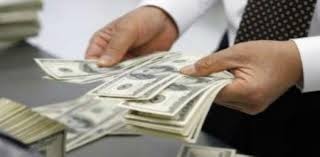 Nombre del Módulo dirección@deldocente.com
10
RECAUDACION POR TIPO IMPUESTO(EN MILLONES DE Bs)
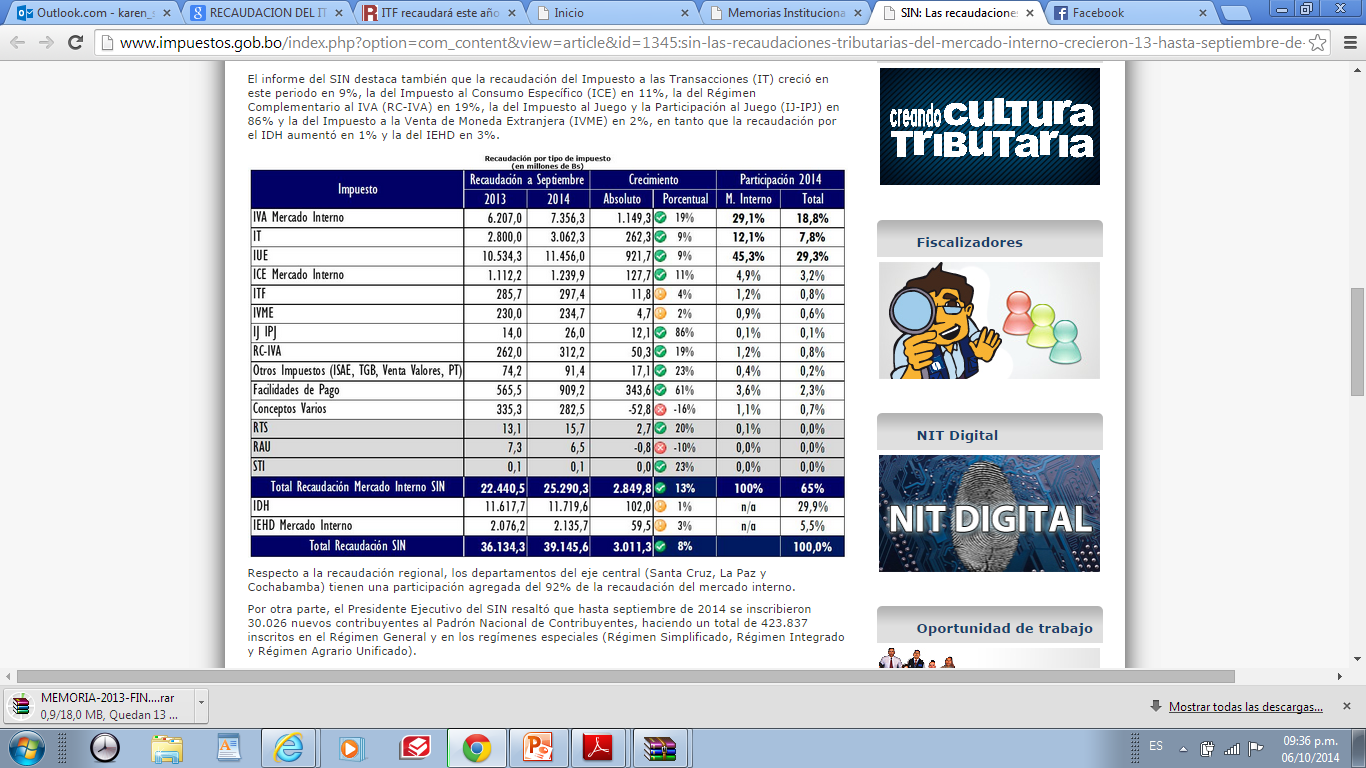 Nombre del Módulo dirección@deldocente.com
11
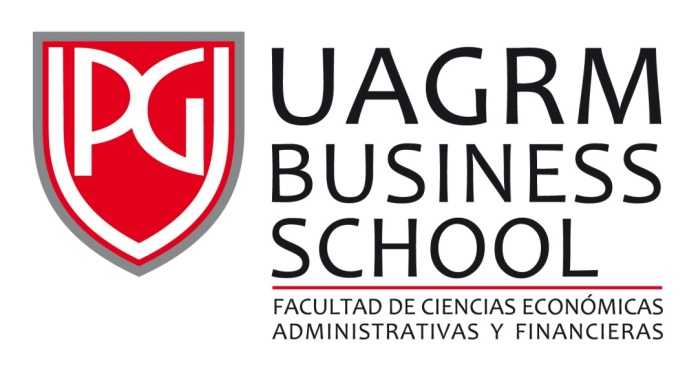